День отделения ЕНДЗаринский образовательный округ
Шалофастова Елена Владимировна, 
руководитель Заринского образовательного округа по ЕНД;
Фатуева Юлия Ивановна, 
заместитель руководителя Заринского образовательного округа по ЕНД
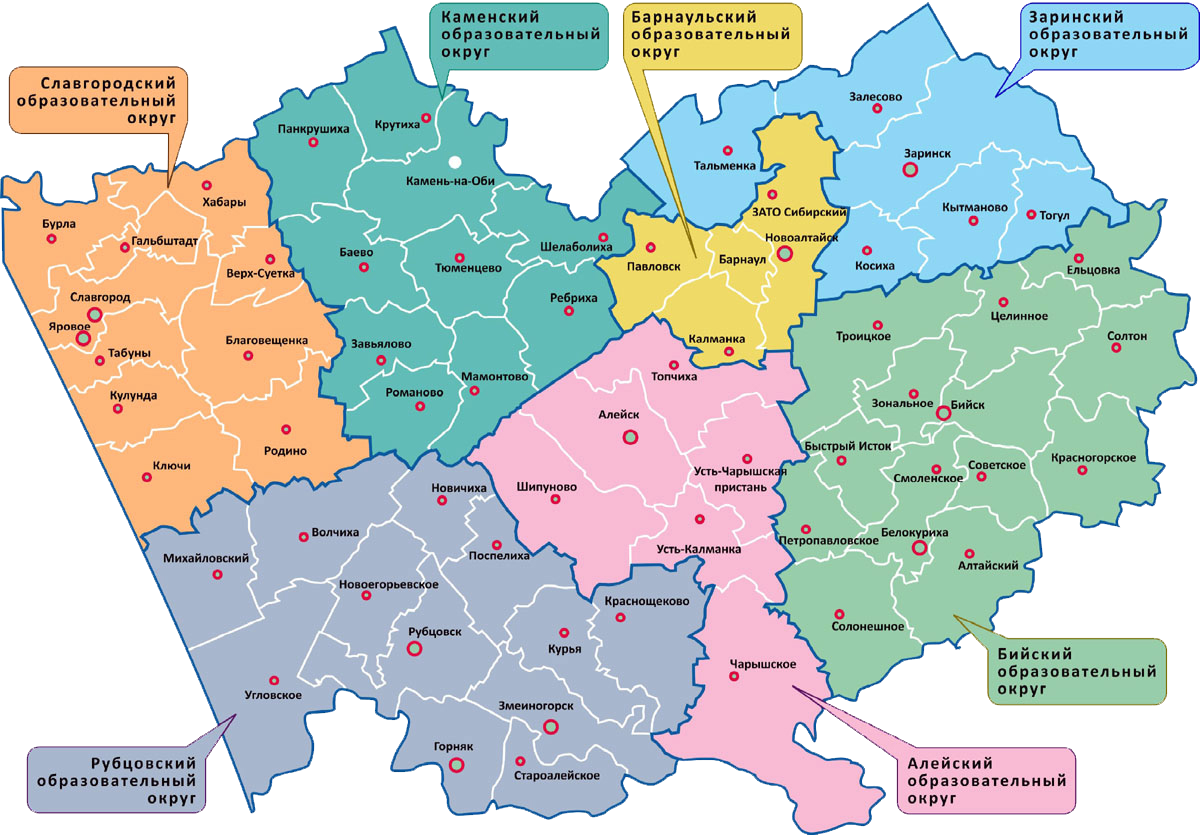 Состав Заринского образовательного округа:
Тальменский район;
Залесовский район;
Заринский район;
Косихинский район;
Кытмановский район;
Тогульский район;
Г. Заринск
Методическая служба Заринского ОО
Структурные связи информационно-методического кабинета комитета по образованию г. Заринска с учителями ЕНД
Типы ММО (РМО)
Структурные взаимосвязи работы районных методических кабинетов с учителями ЕНД на примере Заринского района
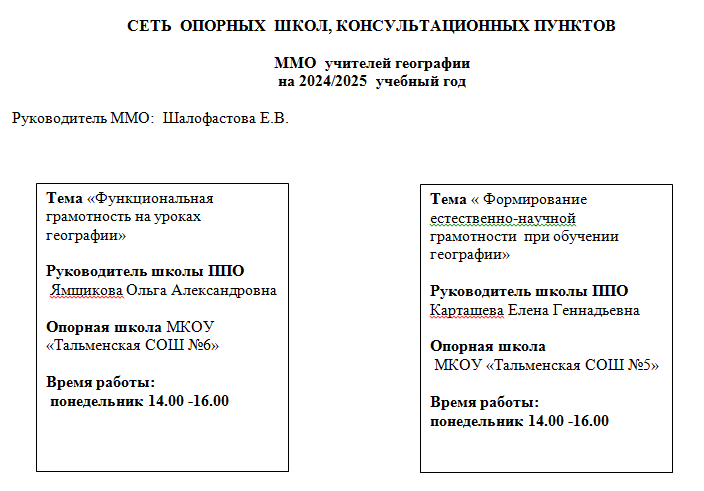 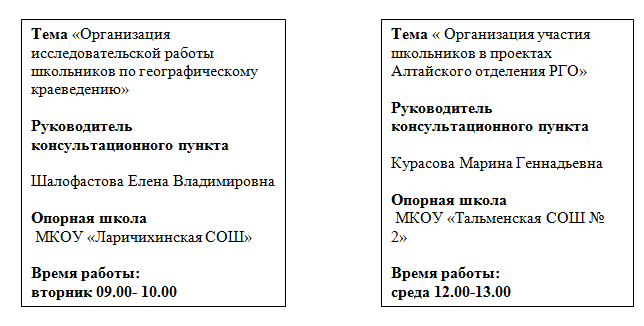 В городе Заринске в комитете по образованию работает информационно-методический кабинет (ИМК). 

Цель работы ИМК – развитие кадрового ресурса муниципальной системы образования, 

осуществление комплексной адресной методической помощи руководителям и педагогическим работникам образовательных учреждений по реализации государственной политики в области образования, стратегических и тактических проектов, дорожных карт и планов муниципалитетов по повышению качества образования, 

содействие устойчивому развитию системы образования в городе Заринске.
Вопросы, включаемые в план работы ММО:
Формы и методы подготовки учащихся к ЕГЭ и ОГЭ, обеспечивающие стабильность образования;
Особенности подготовки к ВПР; 
Проектная деятельность во внеурочной деятельности; 
Индивидуальный ученический проект учащихся с использованием оборудования центра «Точка роста»;
Формирование естественно-научной грамотности на уроках ЕНД;
Методический инструментарий конструирования заданий по функциональной грамотности; 
Формирование читательской грамотности на уроках ЕНД;
Методические рекомендации по подготовке обучающихся к муниципальному этапу ВсОШ»
Работа в округе
Участие в окружной ( с 2024 краевой)  научно-практической  конференции «Шаг в науку» (учащиеся Тальменского, Заринского,  Залесовского,  Кытмановского районов)на базе Тальменской СОШ № 3;
ИМК г. Заринска проводит встречи с  экспертами ГИА по предметам ЕНД на августовской конференции педагогических работников;
I Муниципальный фестиваль Центров «Точка роста»: «Точка роста – территория успеха»(Тальменский район);
Ежегодная научно-практическая конференция педагогических работников «Современное образование: опыт прошлого, взгляд в будущее» (Косихинский район);
Семинар "Строим школу Минпросвещения России» (Кытмановский район);
Проблемы
Сложность в установлении контактов
Транспортная разобщенность
Предложения
Встречи учителей с преподавателями Института Географии АлтГУ
Выездные семинары для учителей географии (знакомство с особенностями природы, экскурсии на промышленные предприятия, особо охраняемые природные территории)
Обмен опытом работы с другими образовательными округами
Очные курсы повышения квалификации